TWENTY POINT PROGRAM
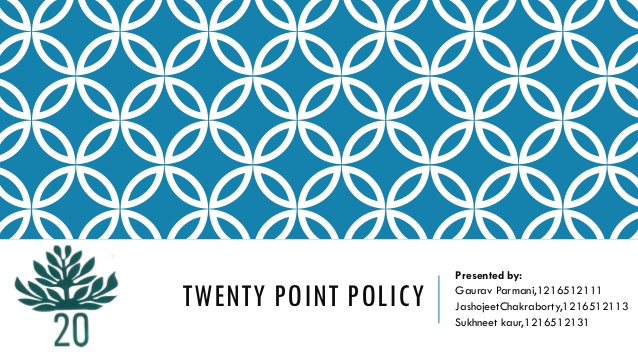 Mrs. S Elaiyarasi
Asst. Professor
Dept. Community Health Nursing
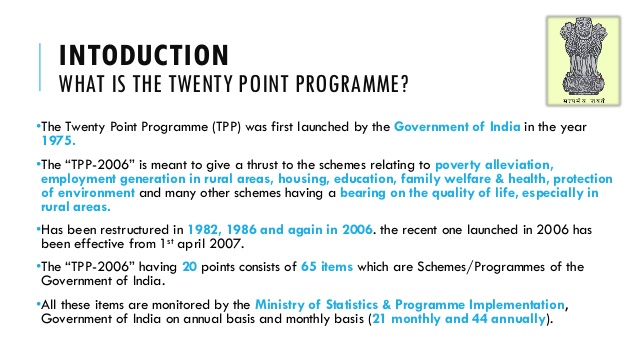 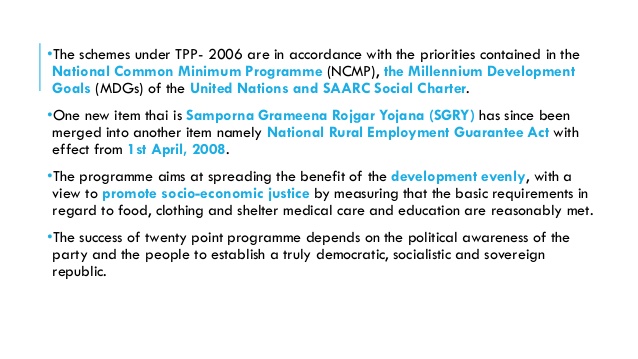 OBJECTIVE
The basic objective of the 20-Point Programme is to eradicate poverty and to improve the quality of life of the poor and the under privileged population of the country.
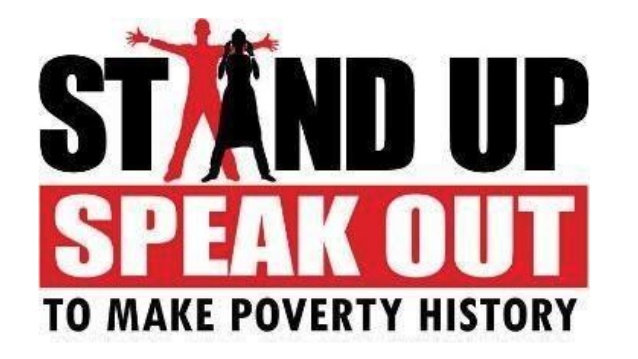 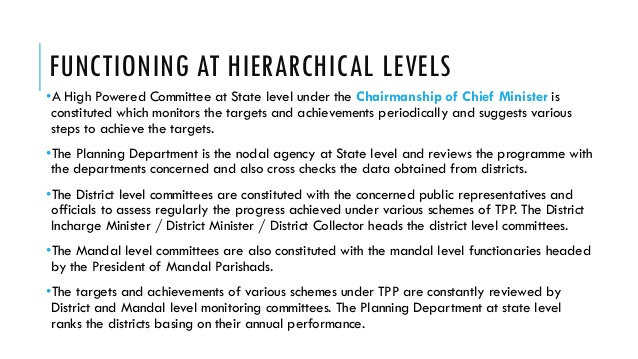 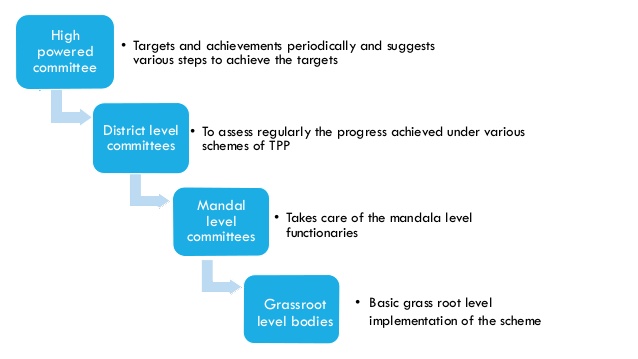 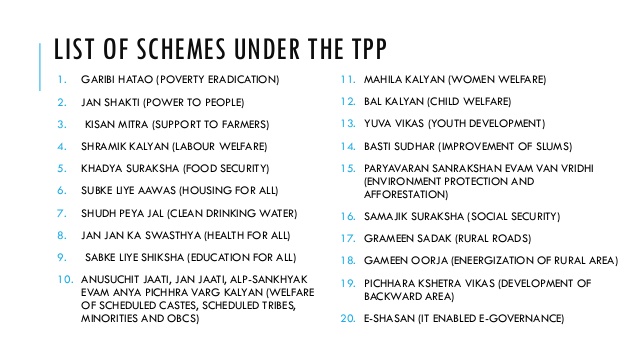 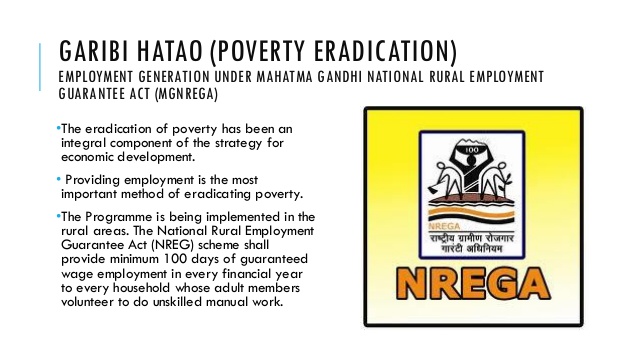 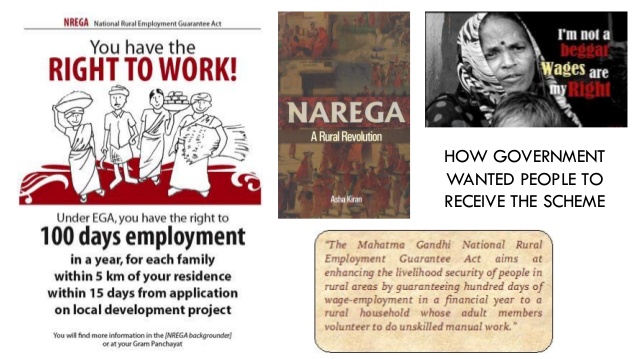 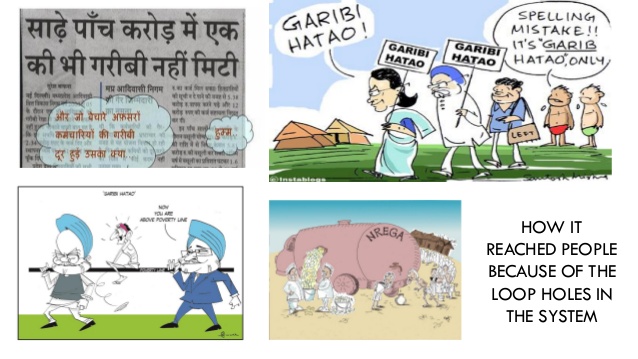 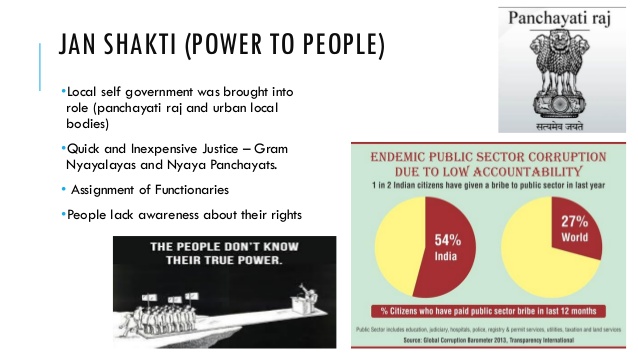 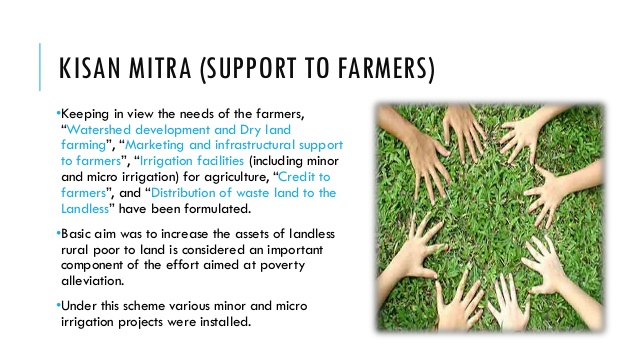 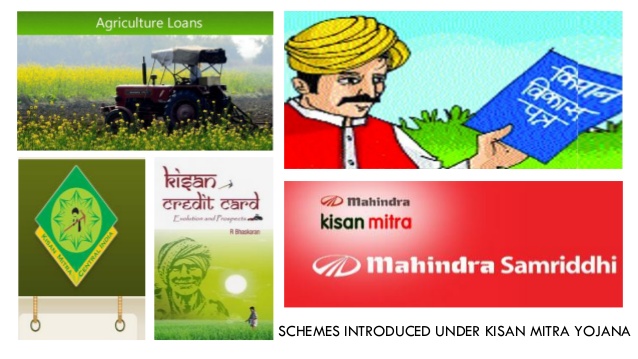 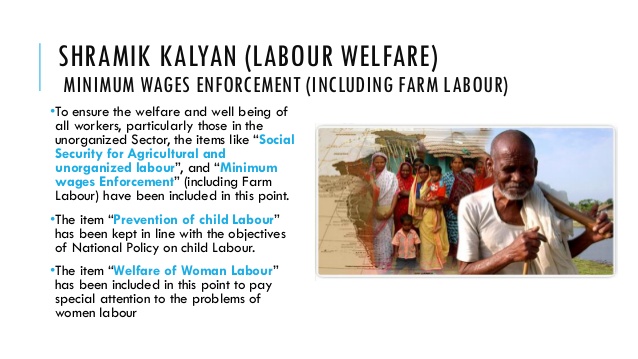 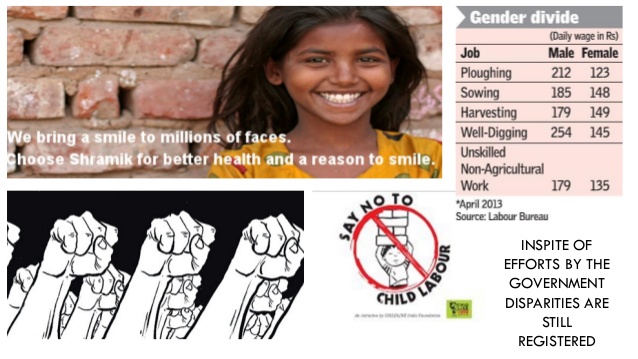 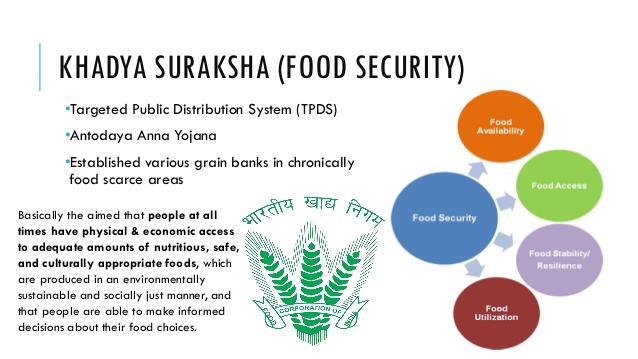 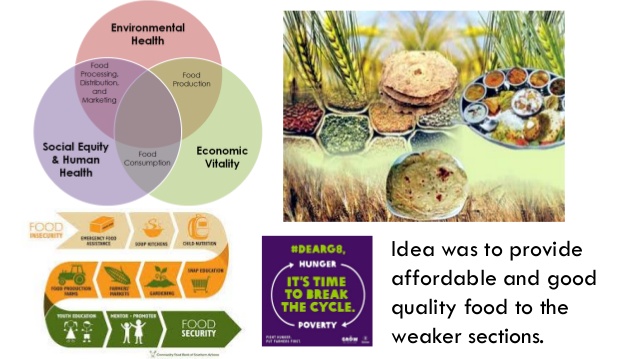 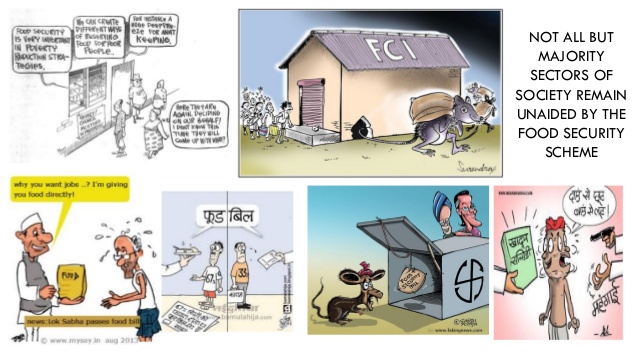 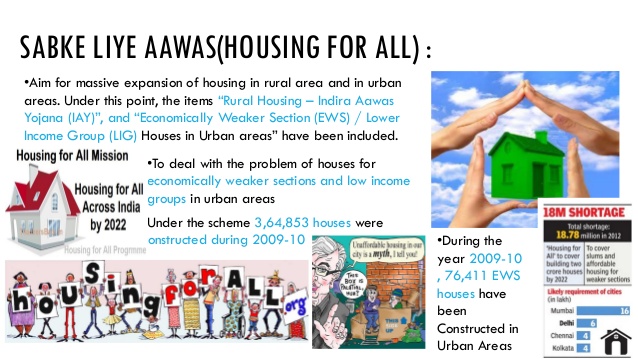 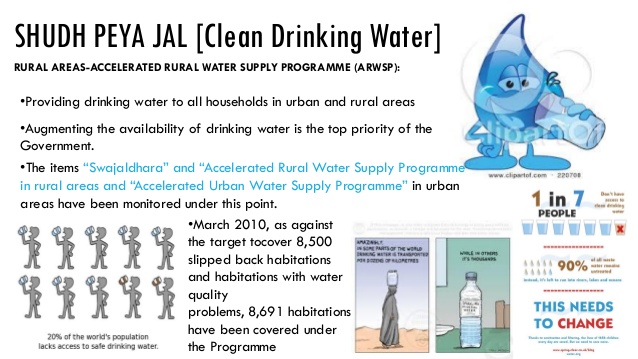 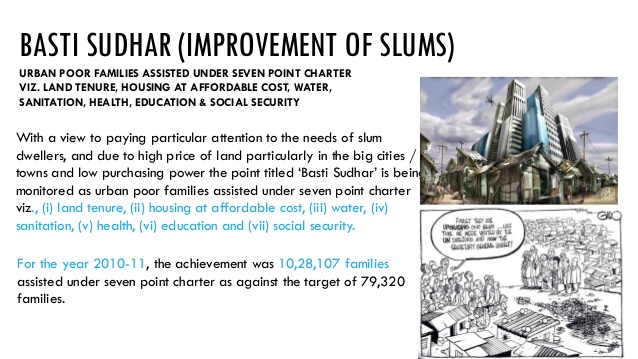 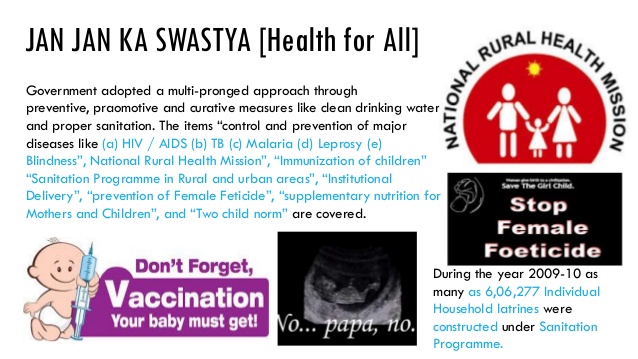 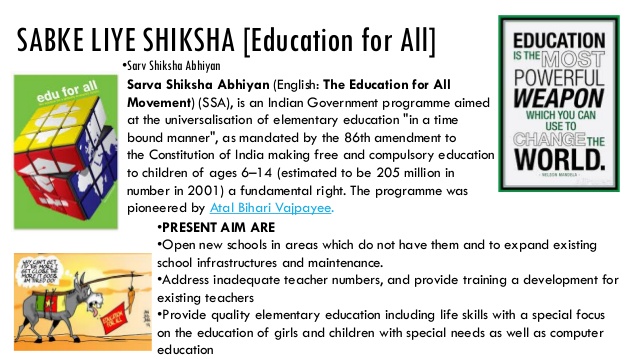 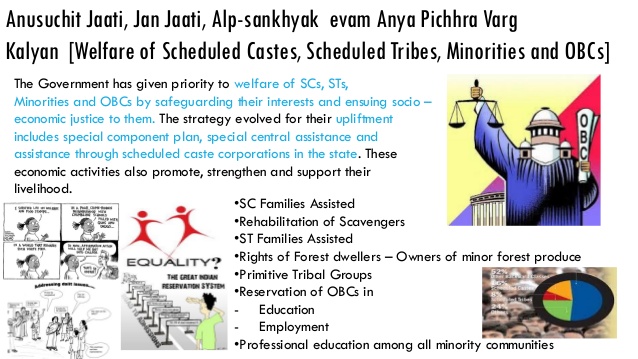 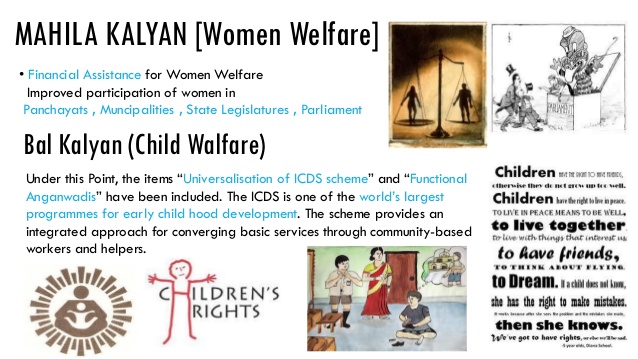 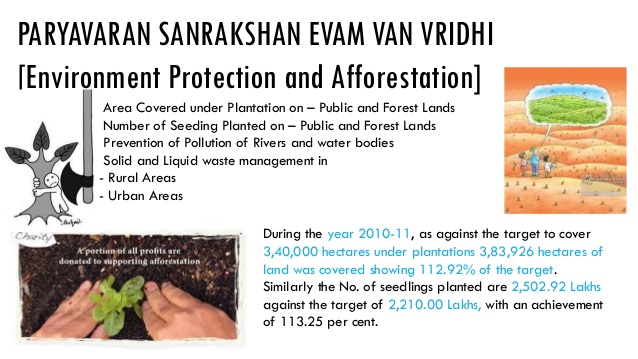 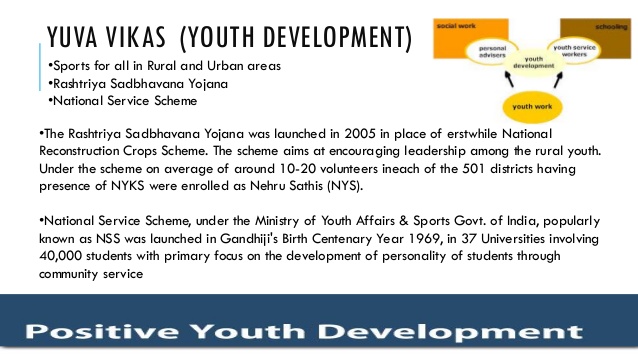 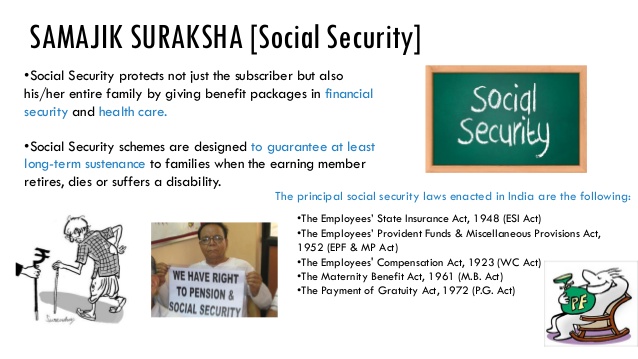 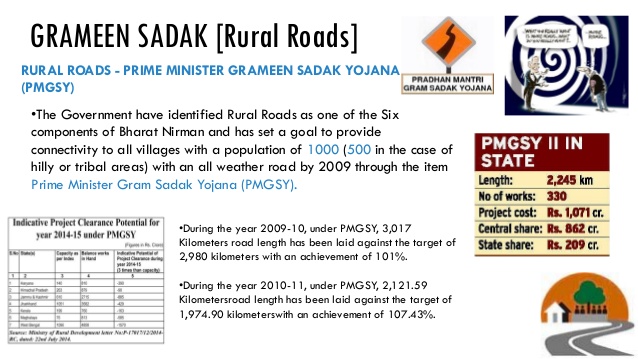 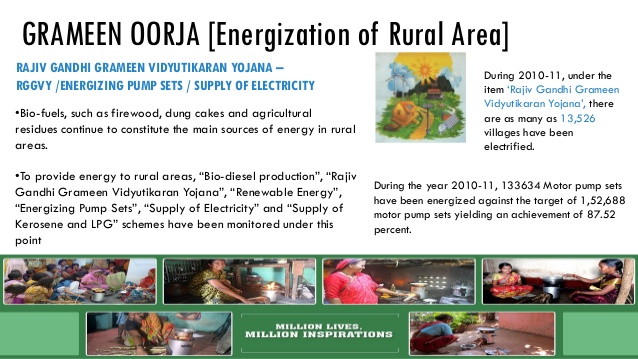 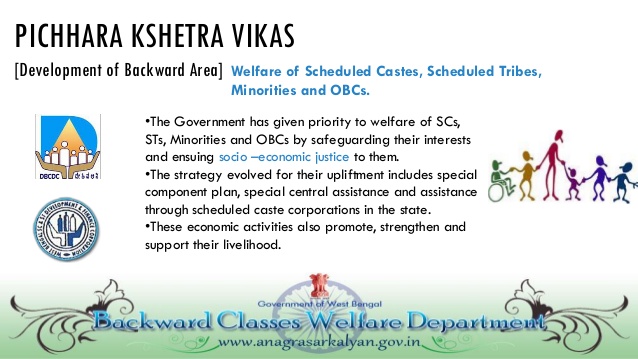 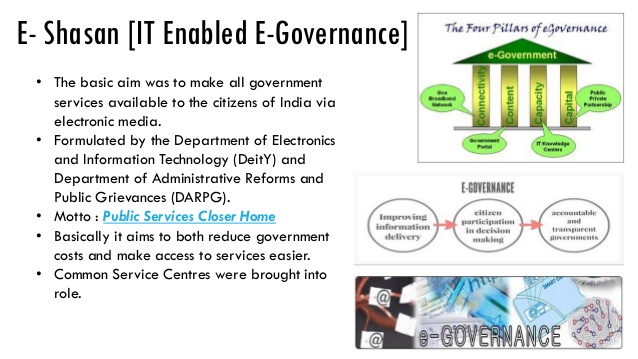 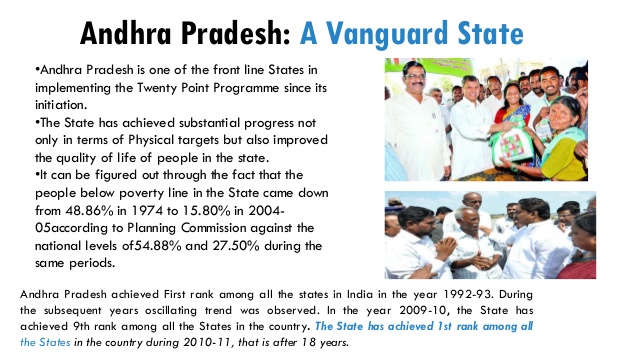 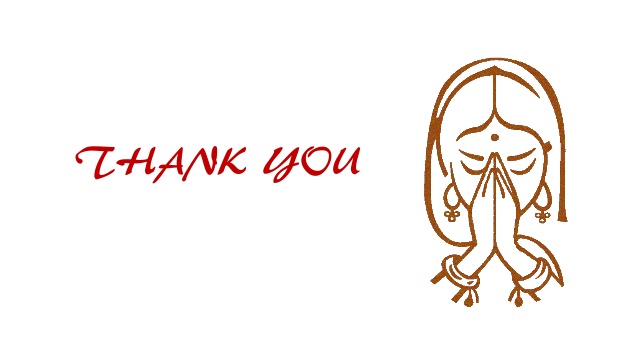